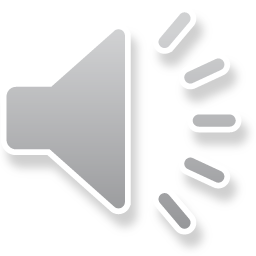 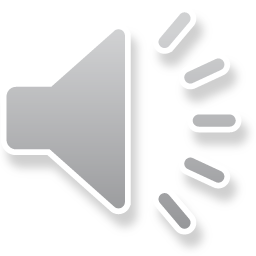 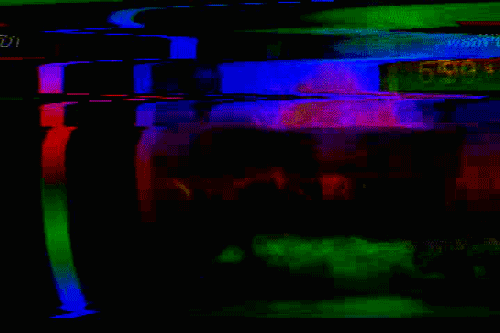 BRAND NEW
BRAND NEW
BRAND NEW
1232321
1232321
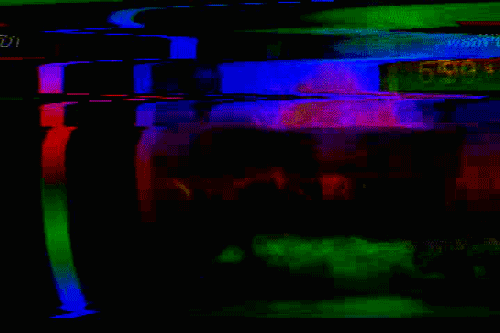 POWERPOINT
POWERPOINT
1232321
POWERPOINT
T  E  M  P  L  A  T  E
1232321
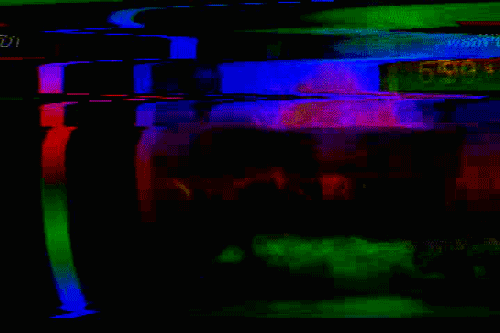 1232321
DRAG N DROP
DRAG N DROP
EASY TO USE
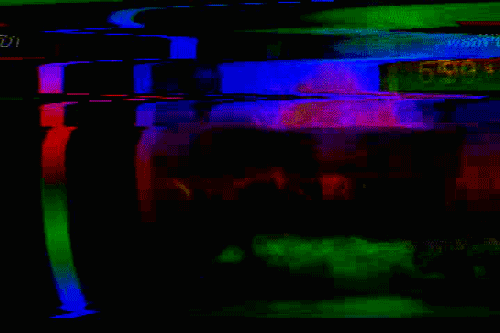 MAGICVIDEOFX
MVFX 4.0
Description 123
Insert your text
M V F X 4 . 0
MAGICVIDEOFX
MAGICVIDEOFX
M V F X 4 . 0
MAGICVIDEOFX
MVFX 4.0
MAGICVIDEOFX
M V F X 4 . 0
GRAB IT NOW
1232321
DRAG N DROP
GRAB IT NOW
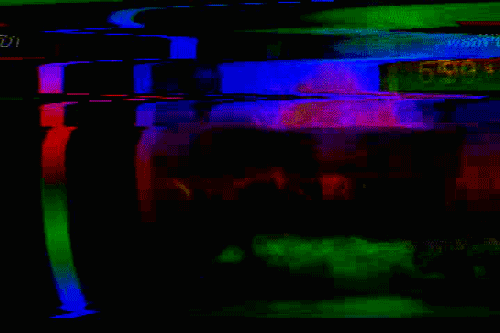 M V F X
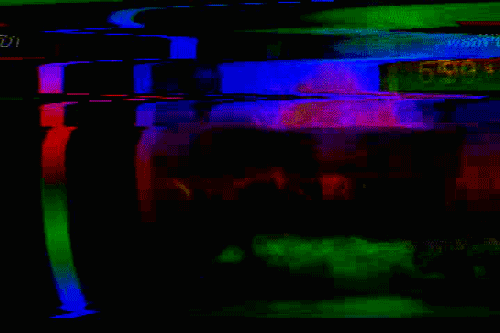 M V F X